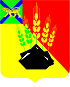 Проект бюджета Михайловского муниципального района на 2021-2023 годы
Нормативная база формирования бюджета на 2021 год и плановый период 2022-2023 годы
Бюджетный кодекс РФ
Прогноз СЭР на 2021 год и плановый период 2022-2023 гг.
Федеральный закон №131-ФЗ «Об общий принципах организации местного самоуправления РФ
Положение о бюджетном процессе в ММР
Основные направления бюджетной и налоговой политики РФ, Приморского края, ММР
Устав Михайловского муниципального района
Основные направления бюджетной политики
Создание условий для устойчивого социально – экономического развития Михайловского муниципального района в целях обеспечения приоритетных для района задач
Обеспечение устойчивости и сбалансированности бюджетной системы, повышению эффективности бюджетных расходов
Проведение оценки эффективности налоговых льгот, предоставляемых органами местного самоуправления по налогам и сборам
Запрет на установление расходных обязательств Михайловского муниципального района, не связанных с решением вопросов, отнесенных Конституцией Российской Федерации и федеральными законами к полномочиям органов местного самоуправления
Основные параметры бюджета Михайловского муниципального района на 2021-2023 годы (тыс.руб.)
Доходы		-	Расходы	=	Дефицит
2021 год


2022 год


2023 год
437 101,0
в т.ч. собственные
437 101,0
472 101,0
35 000,0
4 000,0
447 926,0
443 926,0
в т.ч. собственные
443 926,0
4 000,0
456 838,0
452 838,0
в т.ч. собственные
452 838,0
Основные параметры бюджета Михайловского муниципального района на 2021-2023 годы (тыс.руб.)
Структура собственных доходов бюджета Михайловского МР на 2021 год (тыс. руб.)
Состав собственных доходов бюджета Михайловского МР на 2021-2023 годы (тыс. руб.)
Основные подходы к формированию бюджета на 2021-2023 годы
Формирование проекта бюджета на трехлетний период
Безусловное исполнение действующих расходных обязательств, завершение принятых решений в рамках бюджета 2020 года
Выполнение мероприятий национальных проектов,
майских Указов Президента 2012 года (расходы на заработную плату по дорожным картам, увеличение МРОТ с 01.01.2021г.)
Планирование бюджета по
расходам на основании нормирования в сфере закупок
Планирование расходов в рамках 25 муниципальных программ, предусматривающее достижение установленных целевых индикаторов (индикаторный бюджет)
Структура расходов бюджета на 2021-2023 годы (тыс.руб.)
Структура расходов бюджета на 2021 год по отраслям
Расходы районного бюджета на 2021 год